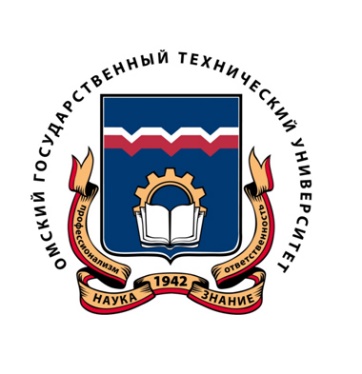 АВТОМАТИЗИРОВАННАЯ СИСТЕМА ПОДДЕРЖКИ ИЗУЧЕНИЯ ДИЦИПЛИНЫ «ФИЗИКА» НА ОСНОВЕ ЧАТ-БОТА
Сутер Д. А.
Студент 1-го курса, КЗИ-191
Омский Государственный Технический Университет
Проблема
При изучении различных дисциплин учащемуся необходимо знать теоретический материал, а также уметь применять данную теорию на практике.
Изучение такой дисциплины как физика даётся легко не всем обучающимся.
Для облегчения обучения дисциплин студенты обращаются за помощью в Интернет
Возможное решение проблемы
Для помощи студенту и школьнику предлагается помощь в виде чат-бота для изучения дисциплины.
Чат-бот содержит достоверную информацию и помогает пользователю, отправляя ему теорию по основным разделам и темам дисциплины.
Одной из возможностей чат-бота является решение задач по определенным темам.
Принцип работы чат-бота
Интерфейс виртуального помощника с компьютера и телефона
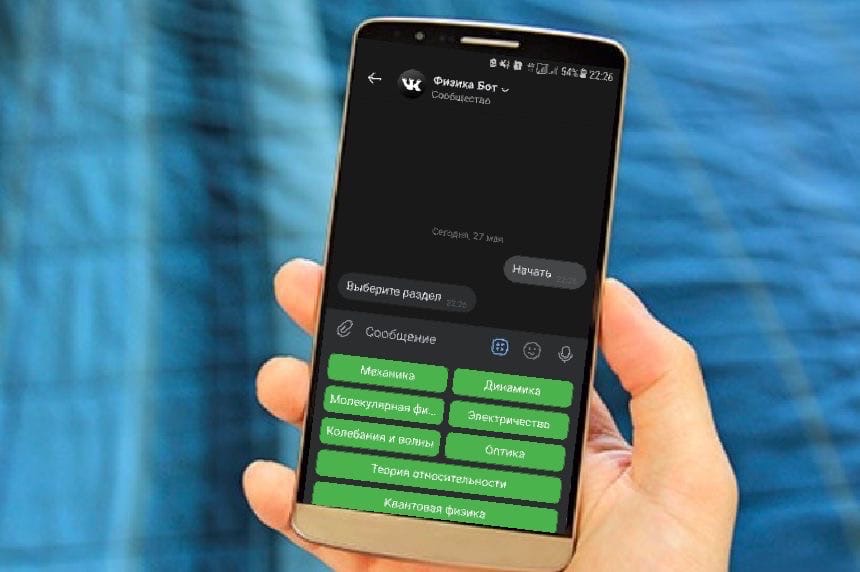 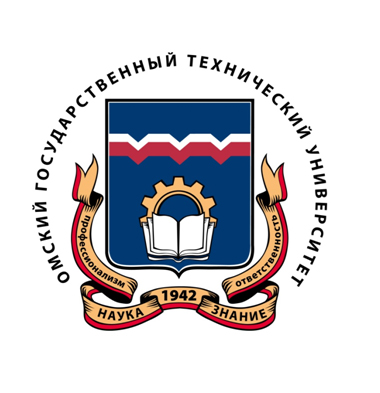 АВТОМАТИЗИРОВАННАЯ СИСТЕМА ПОДДЕРЖКИ ИЗУЧЕНИЯ ДИЦИПЛИНЫ «ФИЗИКА» НА ОСНОВЕ ЧАТ-БОТА
@: suter.01@mail.ru
     : https://vk.com/suter_01   
     : 89507991532



Сутер Д. А.
Омский Государственный Технический Университет
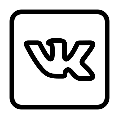 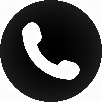